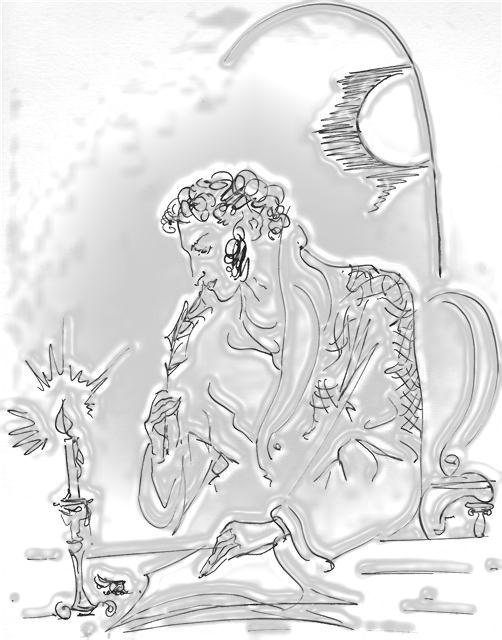 А.ПушкинГрафика Е.Шипицовой
Елена Шипицова
Елена Шипицова – московский художник, член Союза художников России, член Союза журналистов России, автор эмблемы Союза Женщин России. Её творчество смело можно назвать уникальным как по легкой, лаконичной, эмоциональной запоминающейся манере рисунка пером и тушью без предварительных эскизов, так и по содержанию.Елена Владимировна – единственный российский профессиональный художник, посвятивший всю свою жизнь образам великого русского поэта. Рисует Елена Шипицова в стиле линейной графики, напоминающей рисунки самого Александра Сергеевича на полях рукописей.
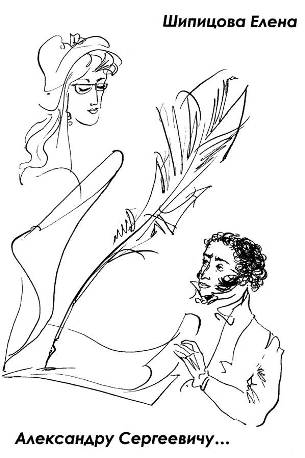 [Speaker Notes: http://www.turgenev.ru/]
Елена Шипицова
В её портфолио – множество выставок на всех материках, за исключением Австралии, десятки проиллюстрированных книг. Елена Владимировна награждена медалью ЮНЕСКО за личный творческий вклад в организацию выставок российских художников за рубежами России.
[Speaker Notes: http://www1.pushkin.edu.ru/news/vystavka_e_v_shipicovoy/2012-12-03-84]
Елена Шипицова
В настоящее время Елена Владимировна занята реализацией художественно-образовательного проекта с рабочим названием «Жизнеописание Александра Сергеевича Пушкина», – по словам самой Елены Владимировны – главного события в её творческой жизни. В рамках проекта предполагается нарисовать и издать в виде книги цикл графических рисунков количеством около 200, иллюстрирующих все значимые факты биографии А.С. Пушкина и основные идеи его стихотворных и прозаических произведений. Каждый рисунок планируется снабдить кратким фактографическим текстом.
Елена Шипицова
Увлечение творчеством А.С. Пушкина началось еще в детстве. Подражая манере его рисунка, она даже смастерила себе гусиное перо, чтобы было как "в оригинале". Но еще маленькой девочке было дано недетское понимание сущности Прекрасного, умение обобщения, и она продолжила свои "опыты", рисуя иллюстрации к греческим мифам, стихам любимых поэтов, просто фиксируя жанровые сценки. И "взрослые дяди" в редакциях, вопреки сложившейся советской практике не могли проигнорировать очевидный талант.
[Speaker Notes: http://www.cleargallery.ru/pyshkiniana_glazami_XXI_veka_grafika.html]
Елена Шипицова
Первая публикация Лены Шипицовой появилась в престижнейшем в то время журнале "Юность", когда Лене едва исполнилось 15 лет. А потом были публикации в самых разных изданиях, в том числе, в "Литературной газете", "Московской правде", "Moscow News" и в других. Многие ранние рисунки Елены пропитаны ярким "искрометным" юмором, и во времена "оные" она стала, пожалуй, единственной представительницей прекрасного пола среди художников, чьи карикатуры публиковались в журнале "Крокодил". В то непростое время Леной Шипицовой не было нарисовано ни одного рисунка на темы касательные политики и идеологии. В этом Елена шла "поперек" общепринятой практики, но, тем не менее, её творчество было принято и востребовано, вопреки "указаниям Министерства культуры СССР", что свидетельствует о незаурядном таланте, который было невозможно проигнорировать.
Саша Пушкин
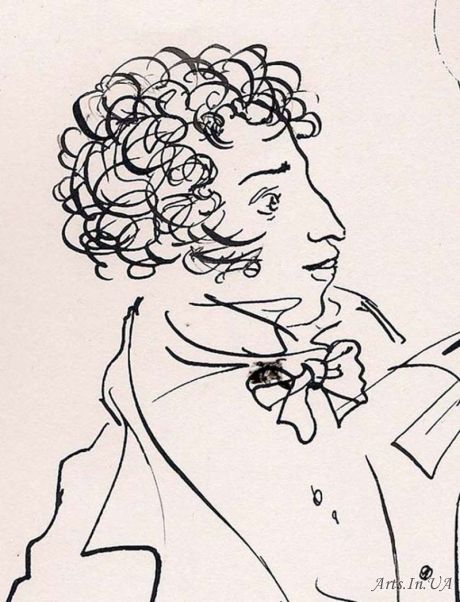 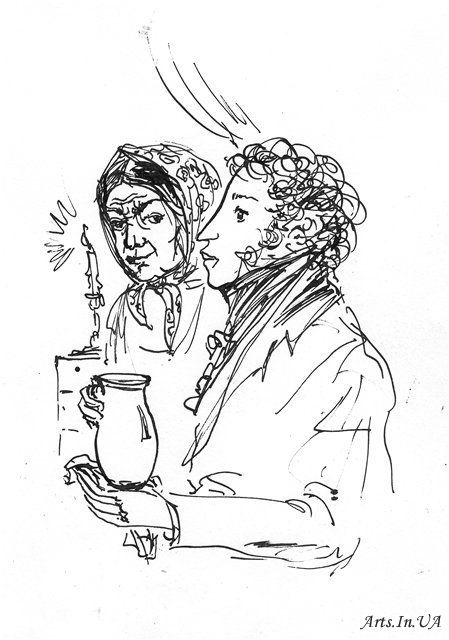 Александр Пушкин и Арина Родионовна
Пушкин и няня
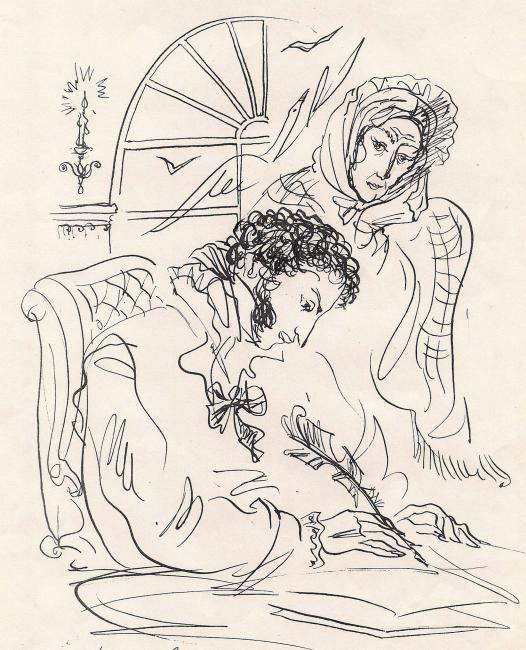 Пушкин А.С.
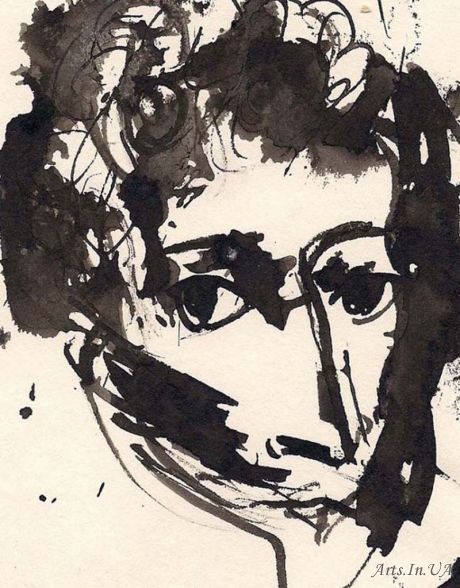 Портрет А.С. Пушкина
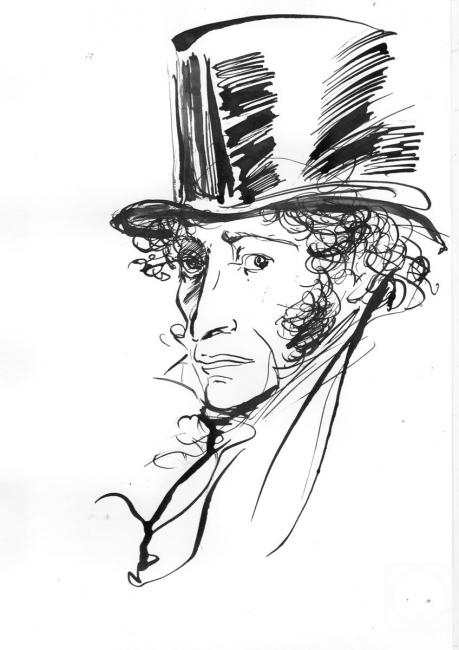 А.Пушкин. Друзья мои, прекрасен наш союз.
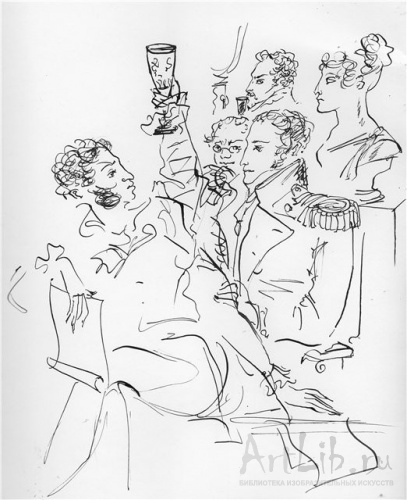 Александр Пушкин в Буджакской степи
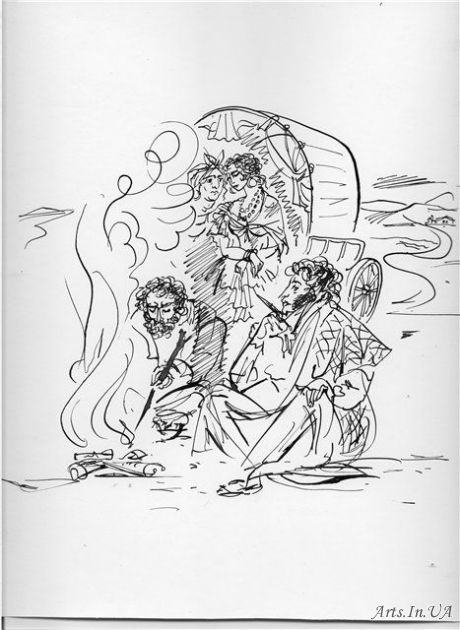 " Евгений Онегин" Пушкин А. С.
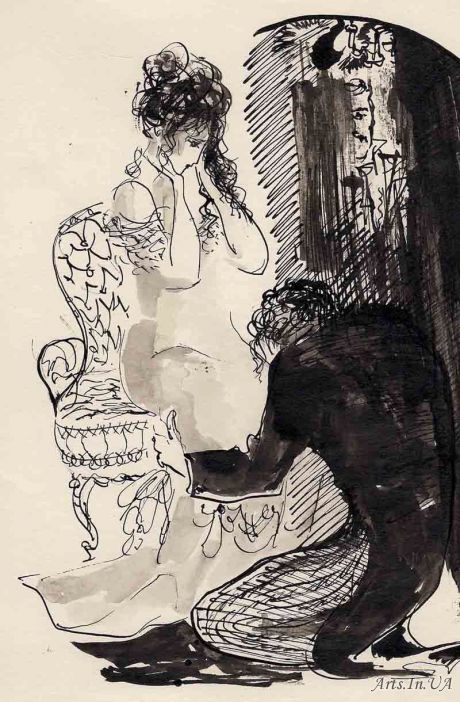 Черная речка
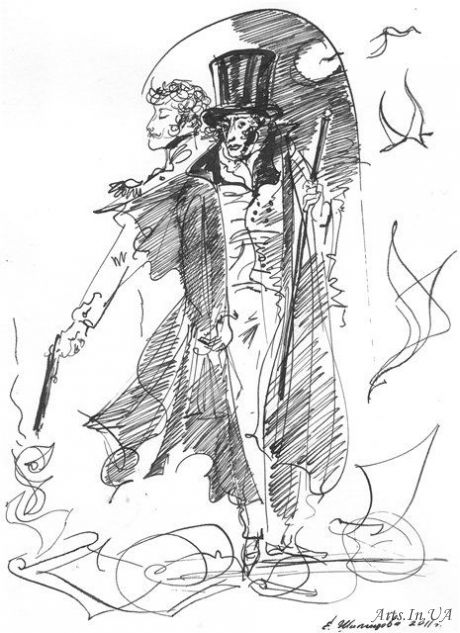 Осенний...
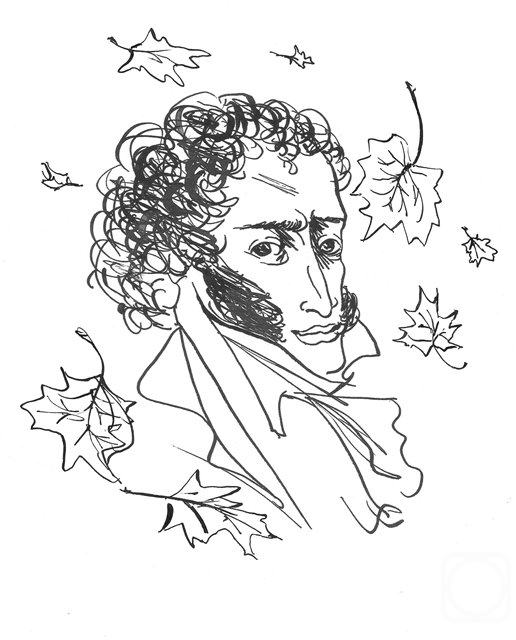 В последнюю осень...
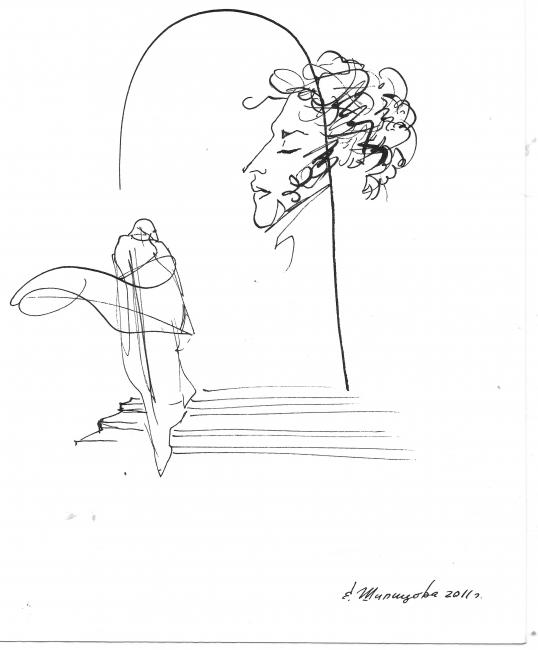 А.С.Пушкин
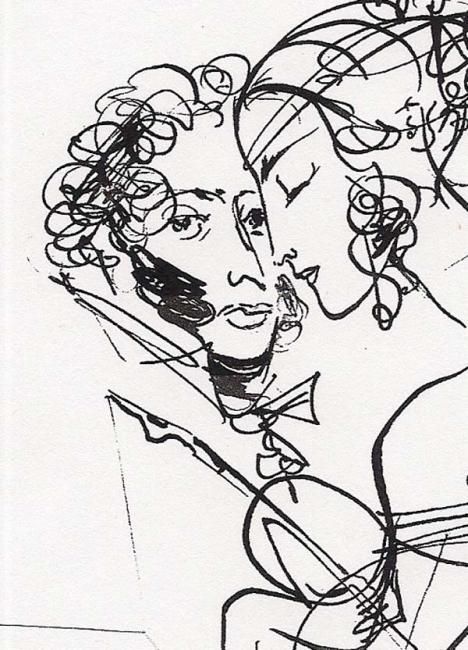 А. С. Пушкин и Муза
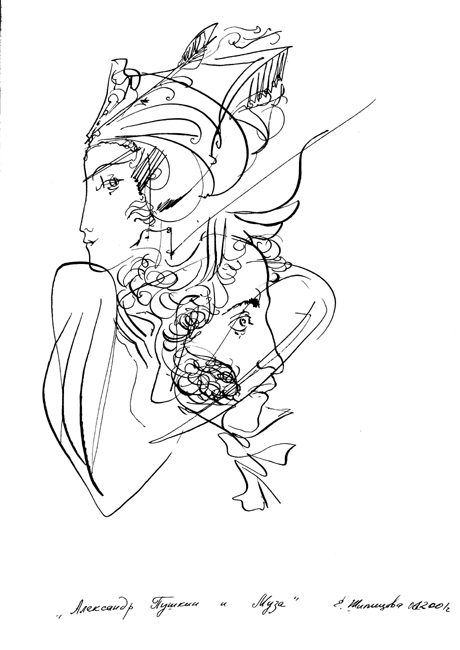 А.С. Пушкин. Евгений Онегин. Татьяна и Ольга
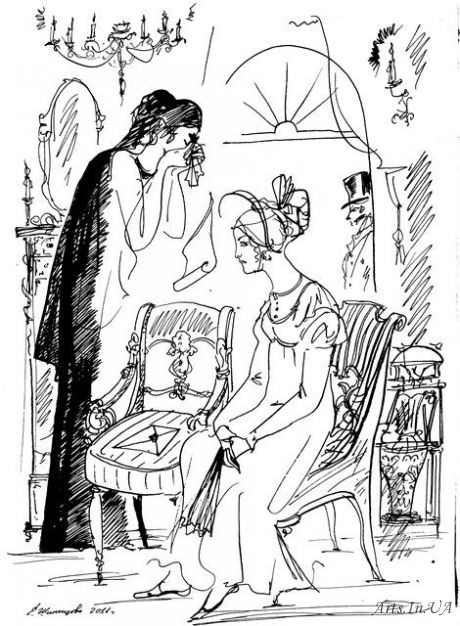 А.Пушкин. Иллюстрация к поэме Кавказский пленник
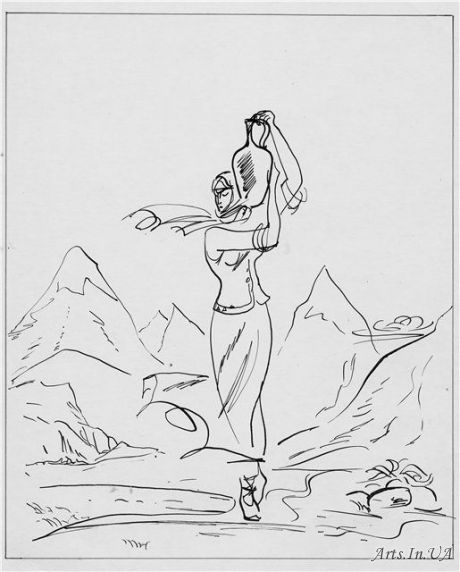 Александр Пушкин в Буджакской степи
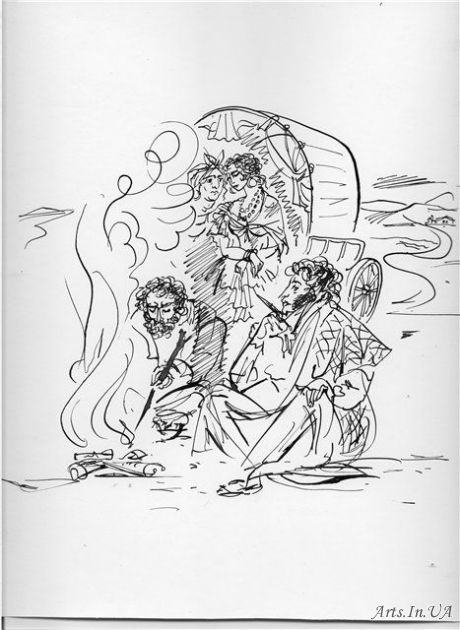 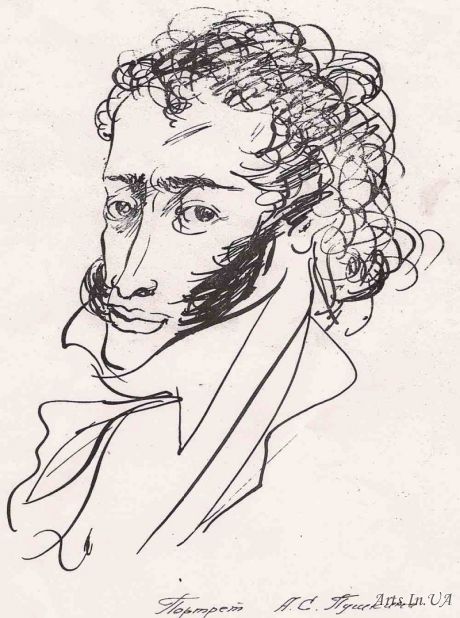 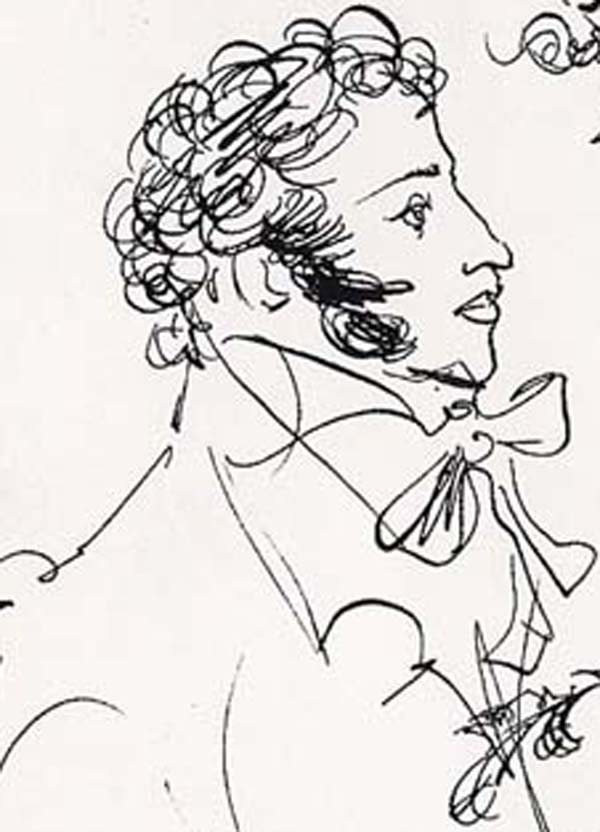 Пушкин А.С.
Пушкин
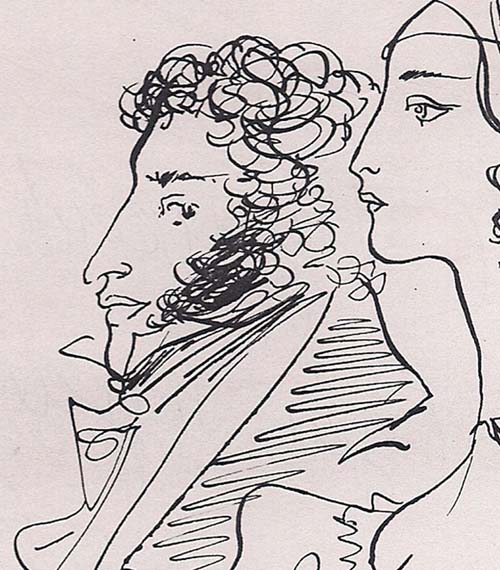 Пушкин на балу
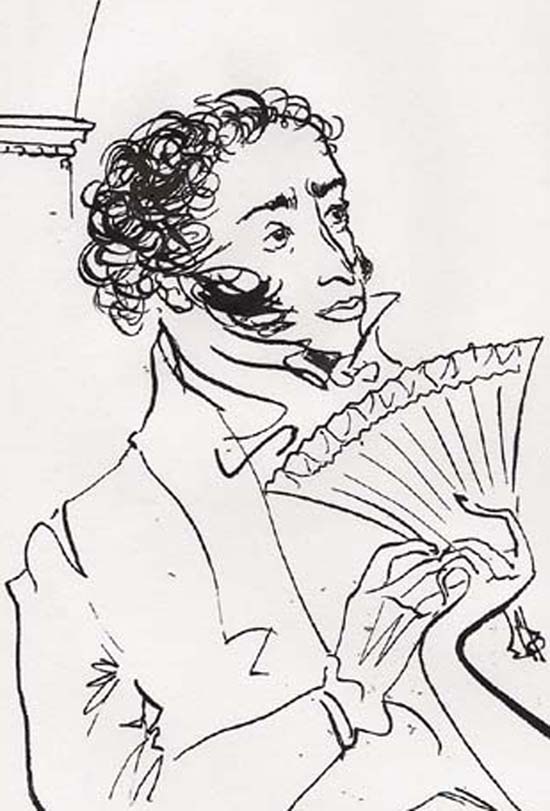 Саша Пушкин И Антон Дельвиг - лицеисты
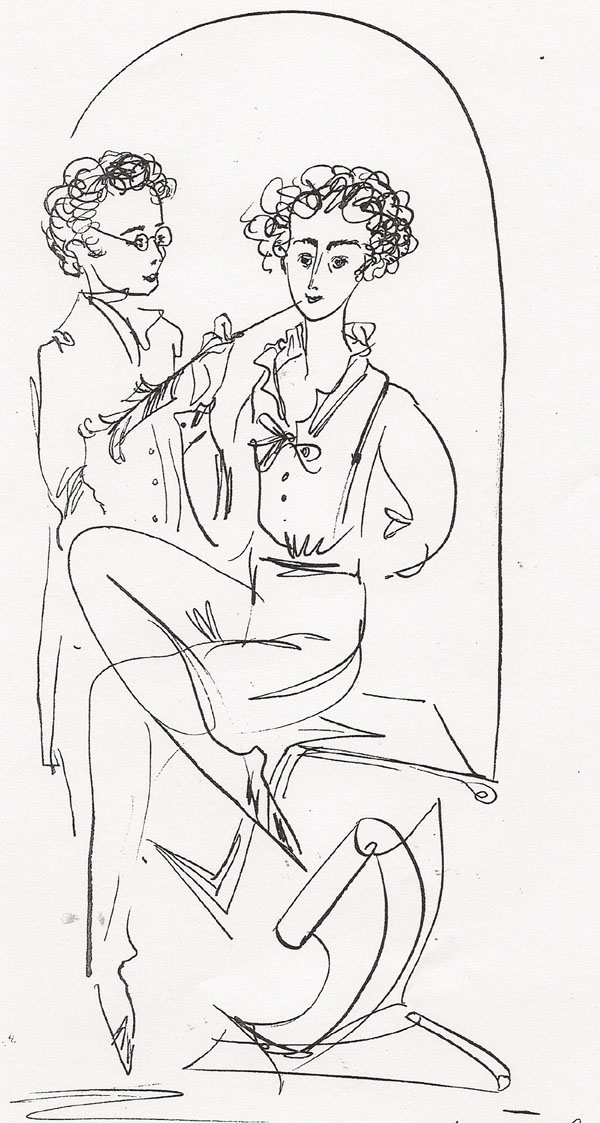 А.С.Пушкин перед дуэлью
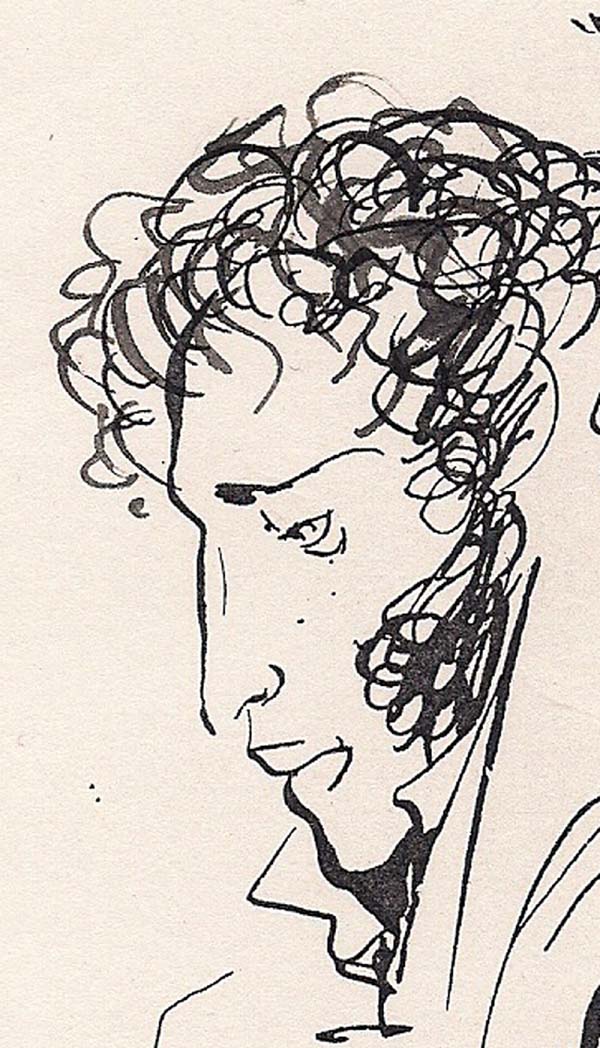 Руслан и Людмила" А.С.Пушкин
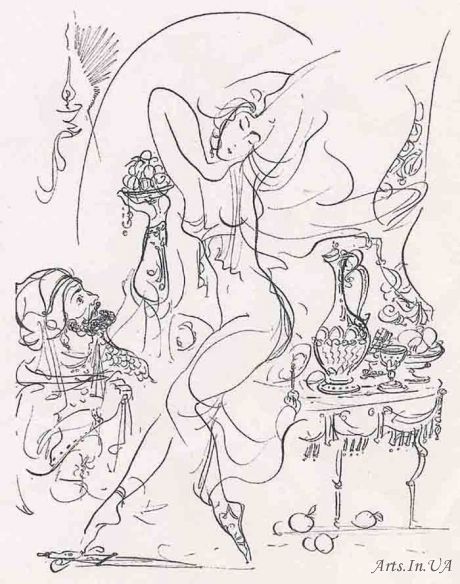 "Руслан и Людмила" А. Пушкин
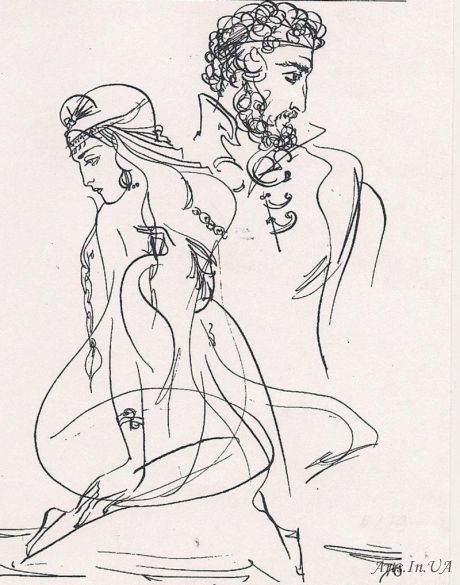 Александр Пушкин. Руслан и Людмила. 2011 год.
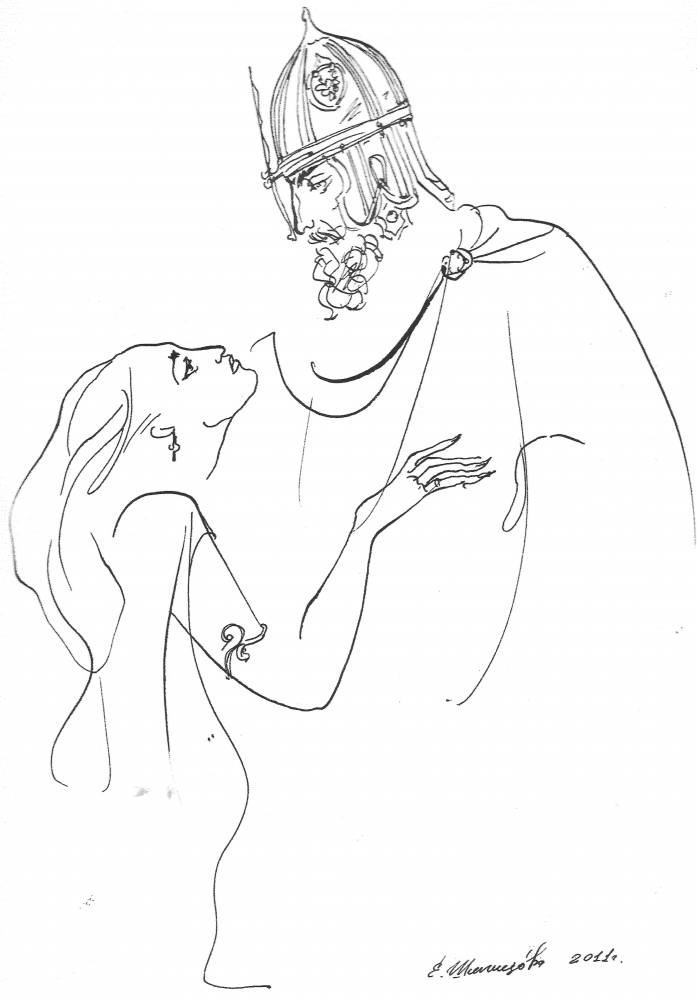 А. Пушкин. Друзья мои, прекрасен наш союз!
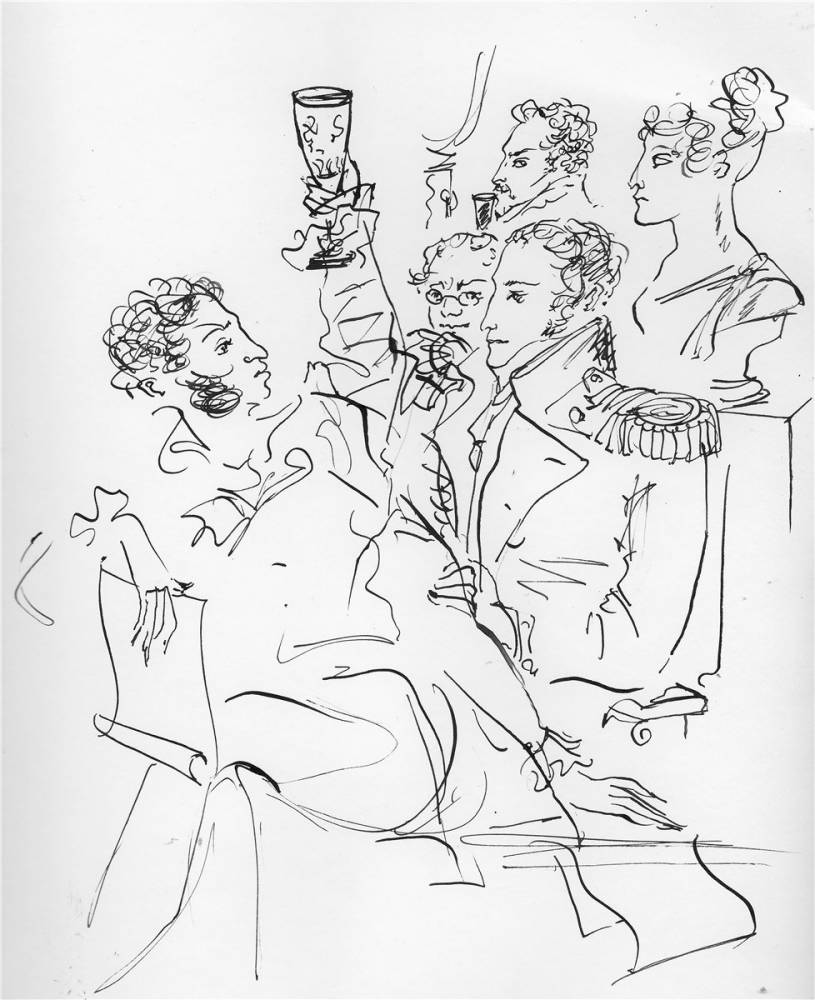 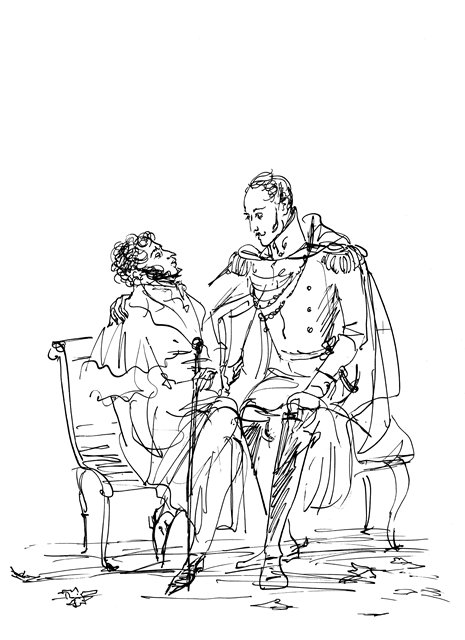 Николай Первый Алекандру Пушкину - Я сам буду твоим цензором
Александр Пушкин в Болдино
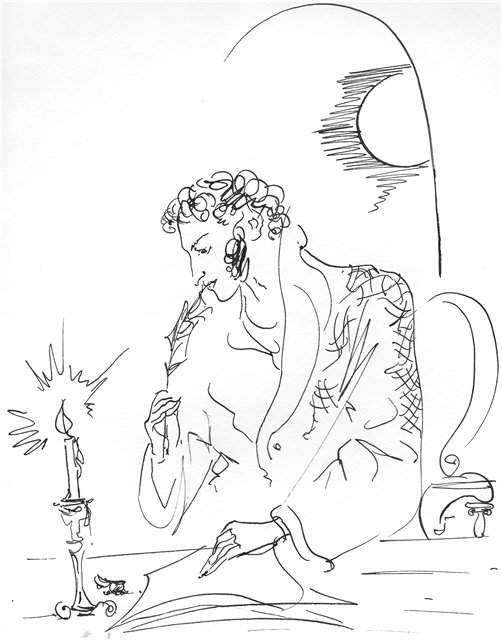 Александр Пушкин со старшим сыном
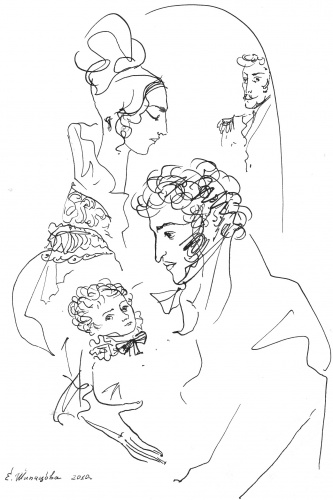 [Speaker Notes: http://www.artlib.ru]
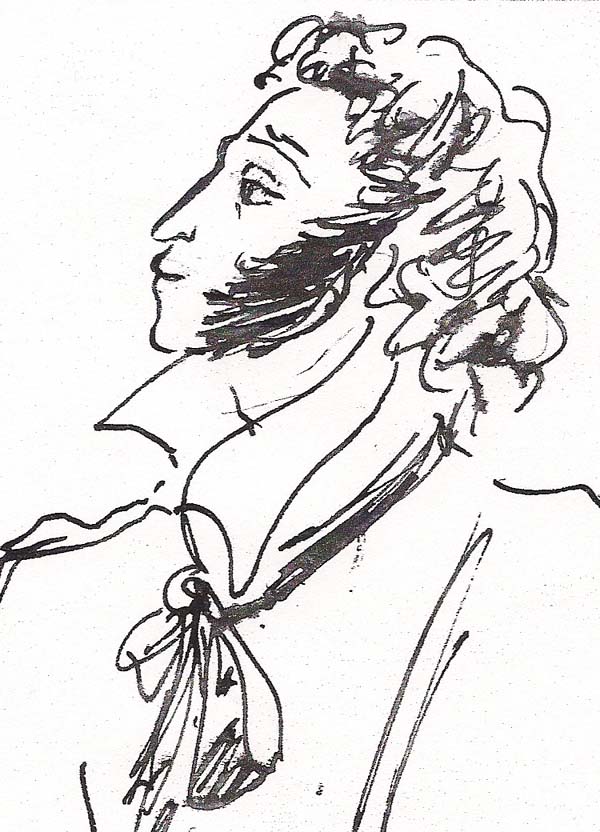 А.С.Пушкин
"Сказка о золотом петушке" А.Пушкин
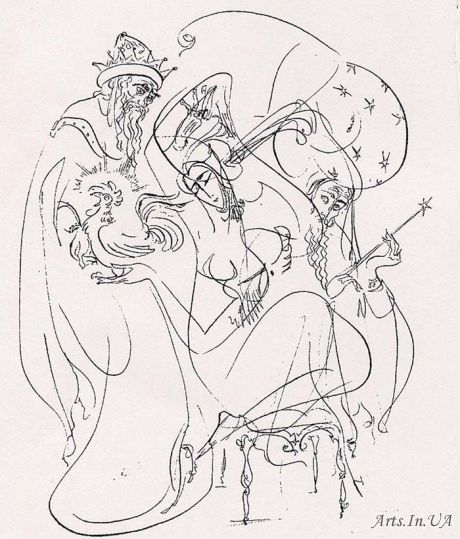 Письмо Онегина
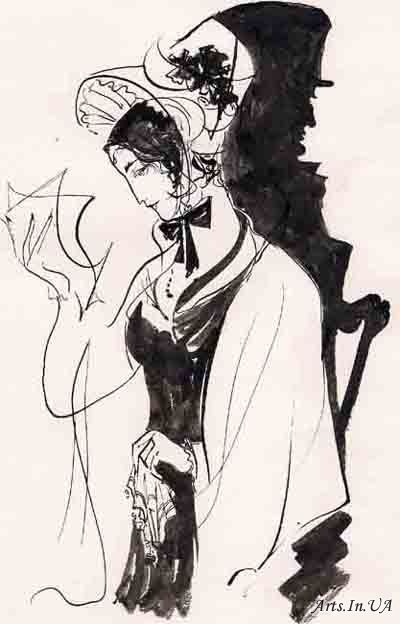 Пушкин и Натали
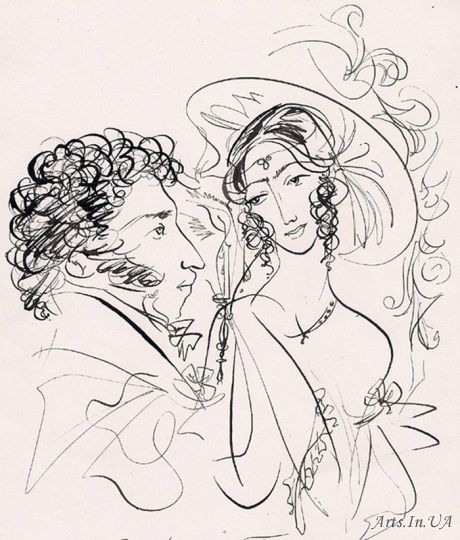 Пушкин и Муза
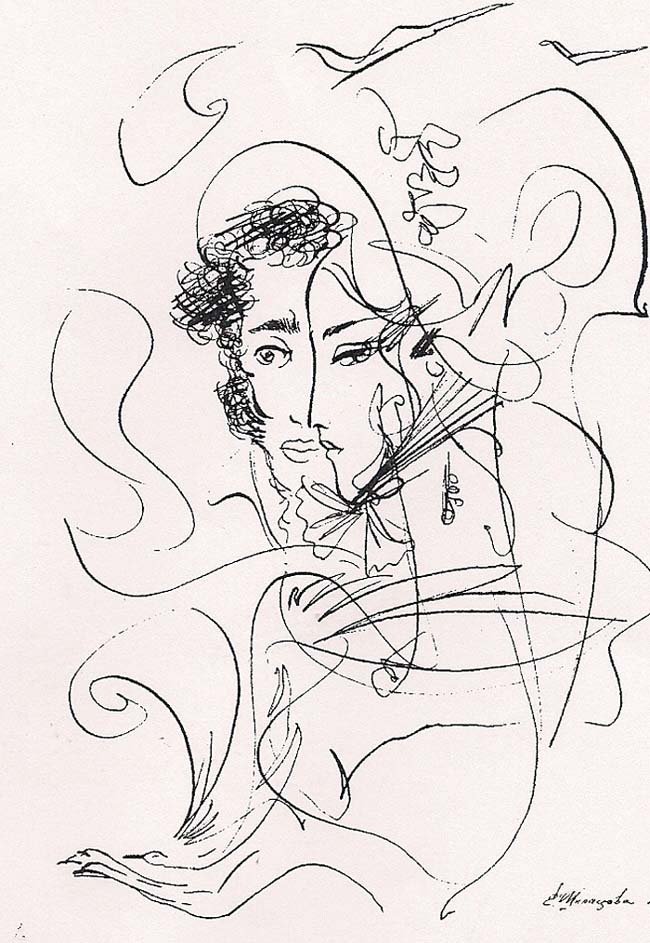 "Сплетни"
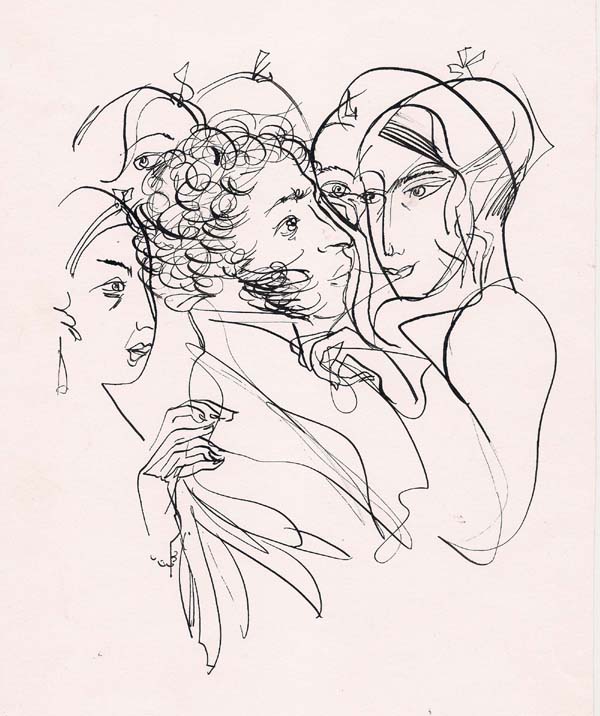 Пушкин А.С.
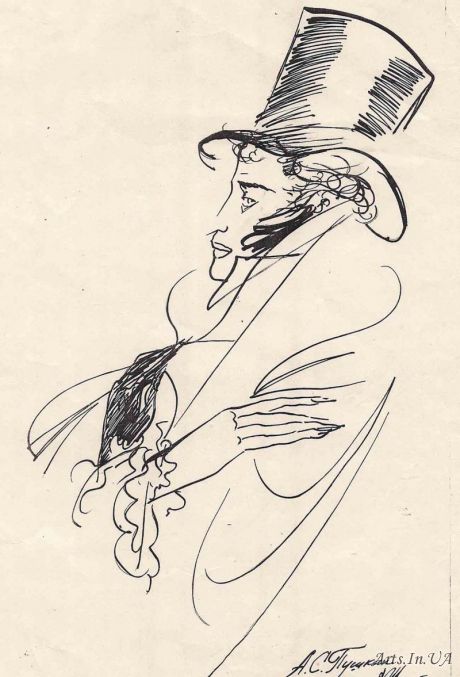 Александр Пушкин и Митрополит Филарет
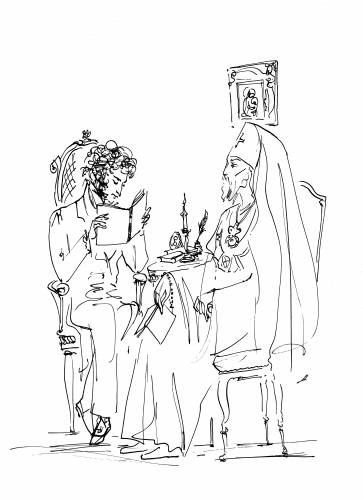 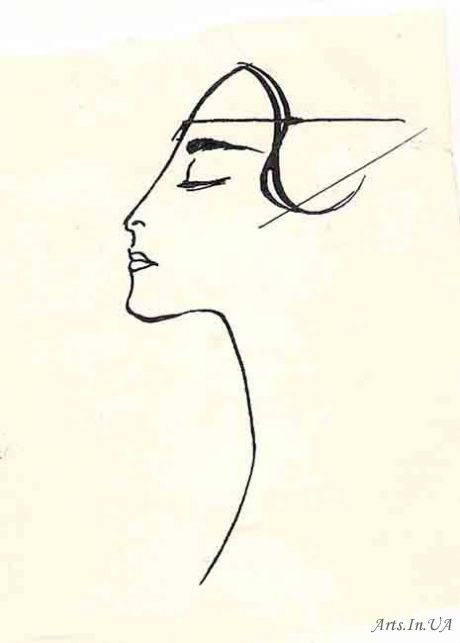 Пушкина Н. Н.
К стихотворению Цветок Александра Пушкина
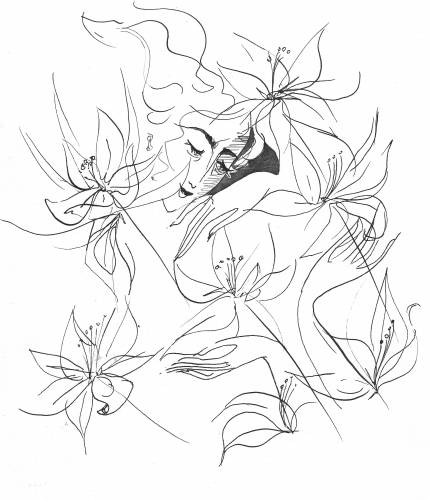 Александр Пушкин. К стихотворению "Цветы последние милей.... 2011 год.
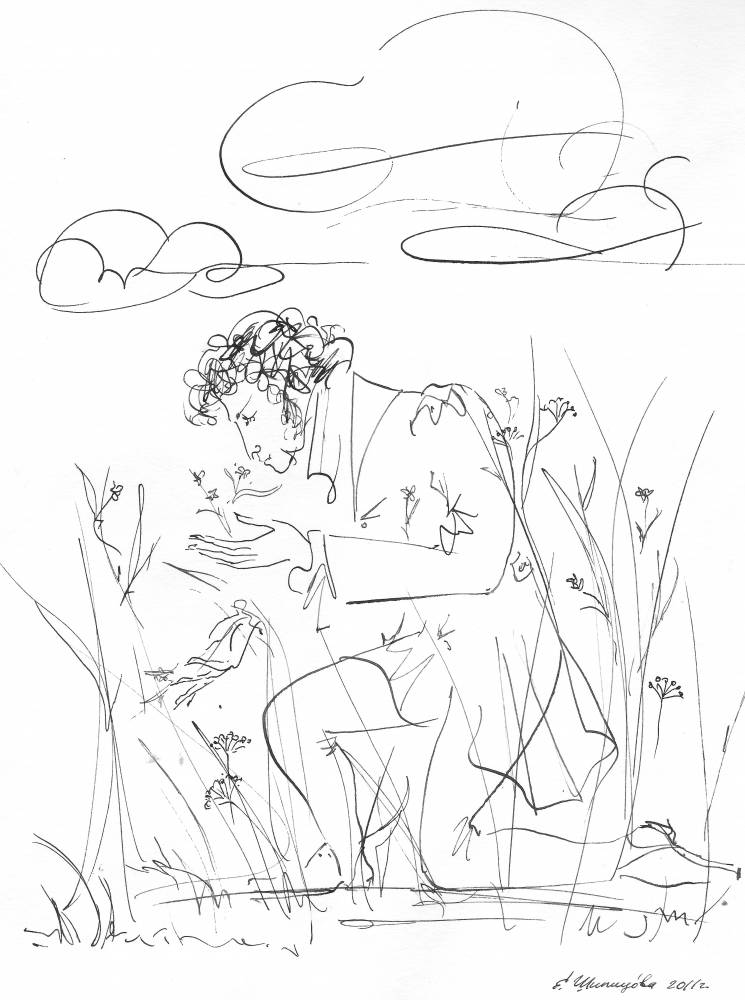 И.С. Тургенев вспоминает мимолетную встречу с А.С. Пушкиным
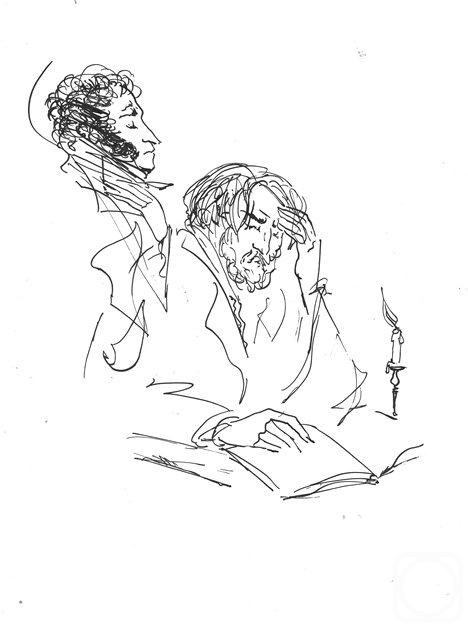 ИСТОЧНИКИ
http://arts.in.ua/artists/ElenaShip
http://www1.pushkin.edu.ru/news/vystavka_e_v_shipicovoy
http://www.turgenev.ru/
http://www.cleargallery.ru/pyshkiniana_glazami_XXI_veka_grafika.html